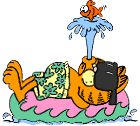 KEEPING IT FUN
Arvel McElroy
785-218-1912
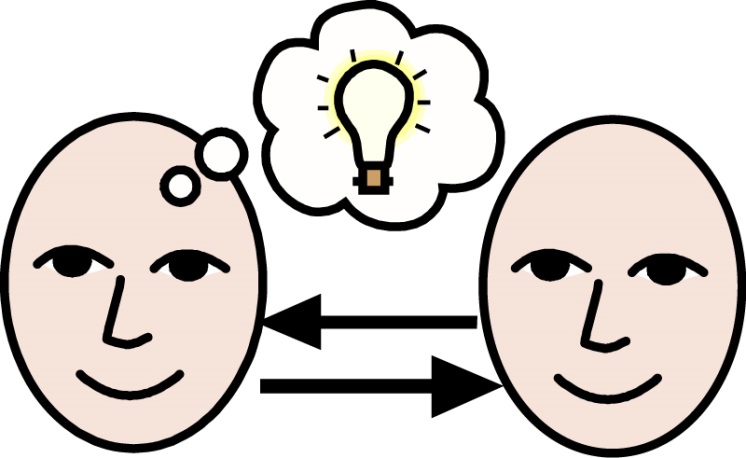 The purpose of this session is to:
provide you with some ideas for keeping workouts fun 
Provide you with some ideas for teambuilding
give you the opportunity to share ideas with other coaches
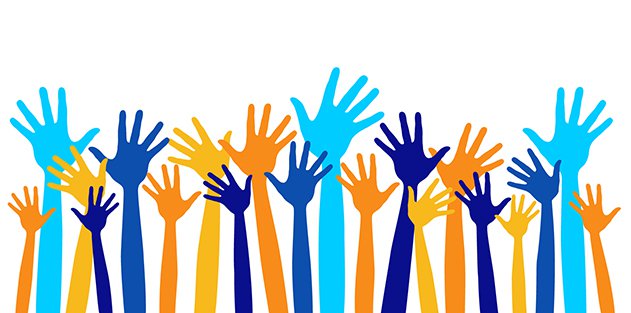 This is a participation session and a “take home” session.
Lap after Lap
 Day after Day

Can lead to boredom and reduce performance and focus
Make It Interesting
Use your imagination…beg, borrow or “steal” ideas from others
Have Fun … Be Creative… Mix it up
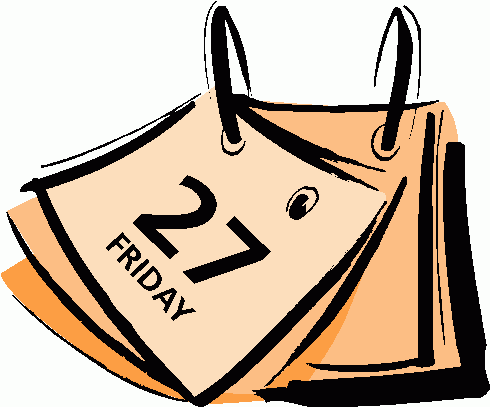 Specialty Workouts
For Special Days in the Season
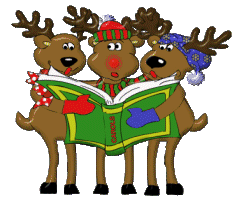 Patterned after the song

9100 yard workout for those who finish it all.

Option to drop out after Day 11.
The 12 Days of Christmas
Those that finish the entire workout earn the honor of wearing a special t-shirt.
T-shirt Examples
Swimmers and divers draw slips of paper from a Christmas stocking or other “container”

Whatever task is drawn must be done

Mix of “fun stuff” and challenges
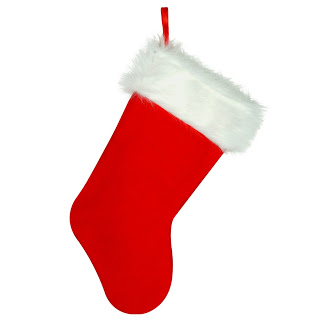 Grab Bag Workout
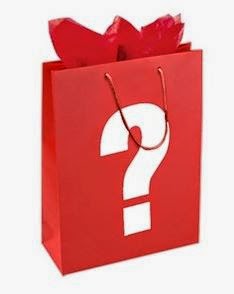 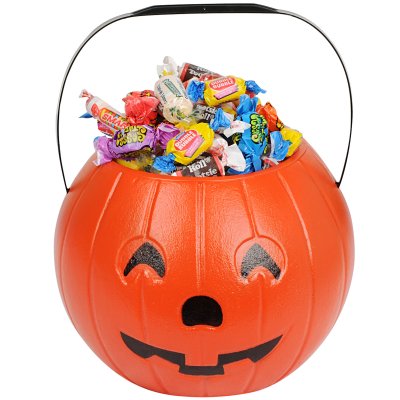 Written by the swimmers and divers for a teammate
Parameters set by coaching staff
Any holiday card will do
We do it over winter break and for St. Patrick’s Day
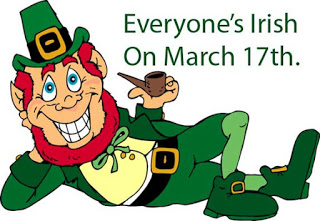 Greeting Card Workout
Workout session after warm-up consists totally of relay races

Winners of each relay race earn candy canes (or other candy)
Candy Cane (or any other candy) Relays
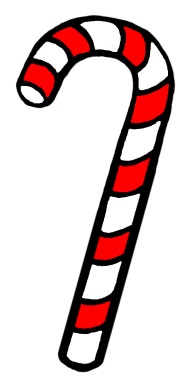 Stotan Contract
Specialty workouts like in the book
Swimmers read the book
Special certificates/shirts at end of week
Stotan Week
Held on March 14 (Spring Season for girls)

Take PI out to 15 decimal places with each set being determined by the place value (to 15th place as hundreds equals 8000 yards)

Earn the right to wear a special t-shirt if you complete the entire workout
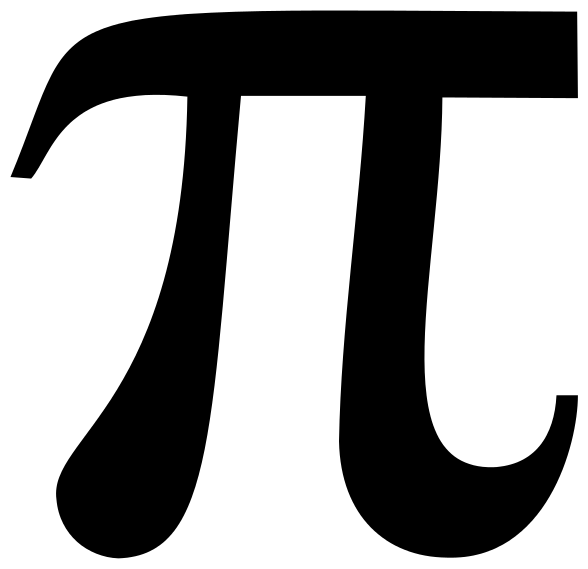 PI Day
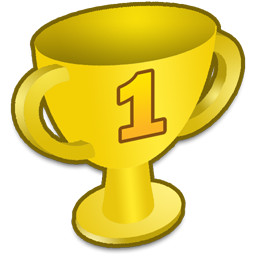 Post number of days left until championships (conference, regionals, state) each day
Focus on getting work done now for later
Countdown to Championships
Behind the 8 Ball
Lucky Seven
The Three Musketeers (All for One and One for All)
FOURtitude
Five Card Stud
Specialty Taper Countdown
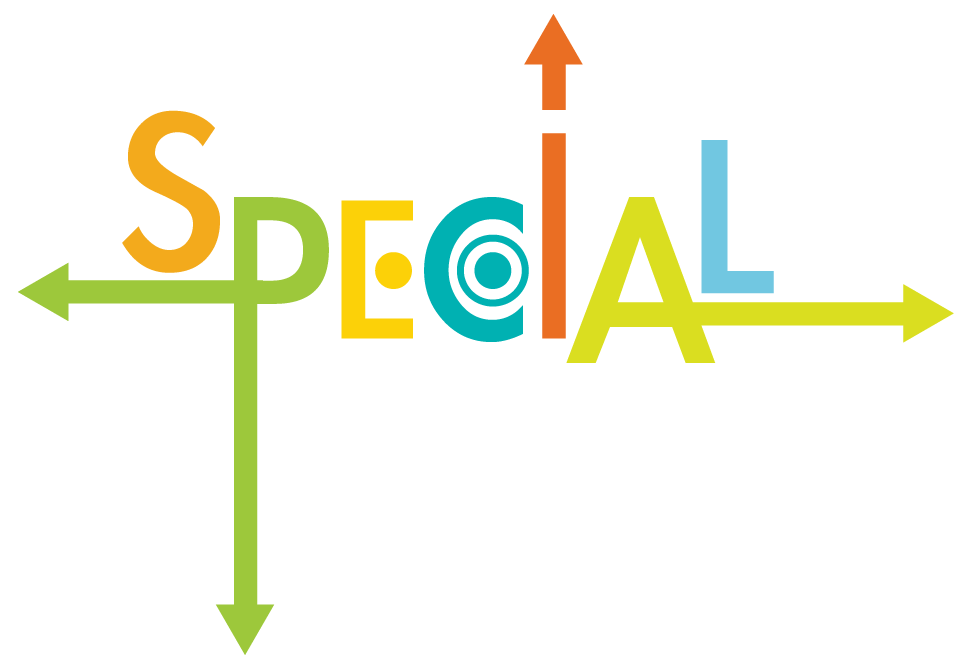 Special Days for your program?
What SPECIAL days occur during your season?  Use the calendar to identify those special days.
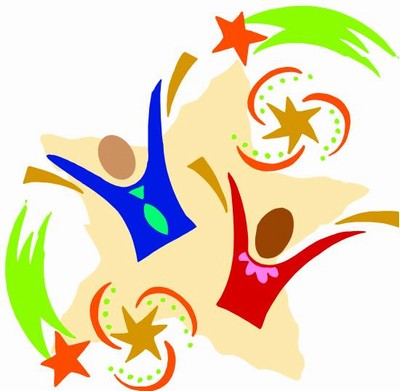 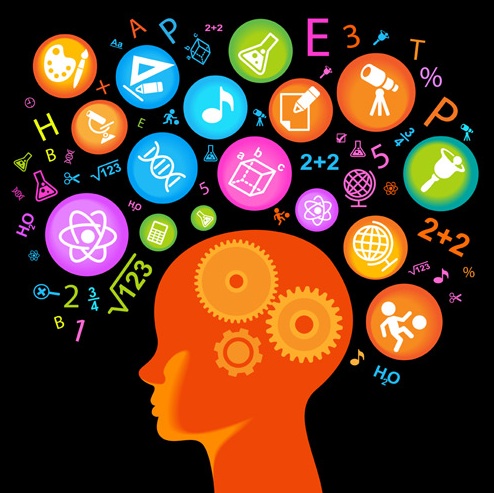 Time to Create and Share
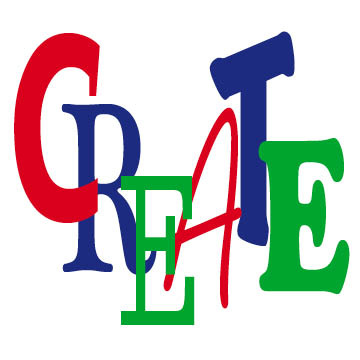 Create the framework for a specialty workout for your team.
Share with a partner.
Opportunity to use the equipment
The swimmers love the “toys”
Circuit Day
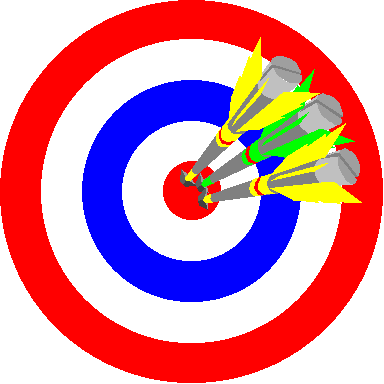 Magnetic Dartboard 
6 darts
Each area of the board is 1000 yard set
Bull’s Eye wins a trip home after warm-up
Dartboard Workout
For USRPT use 3-4 darts to determine their Improvement Sets for the day.
Variation
Workout set determined by the color of Skittle you draw.

Eat the remainder of the package for “quick energy”.
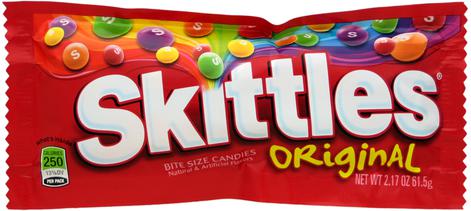 Skittles Workout
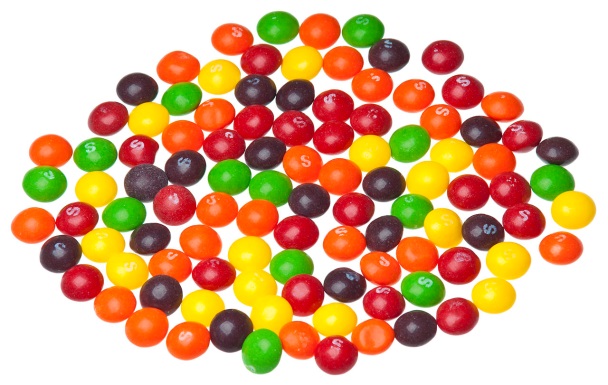 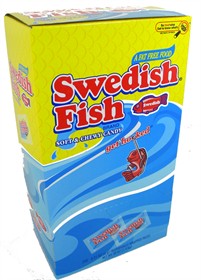 Quick energy
Like feeding the animals at the zoo
Circus Peanuts andSwedish Fish
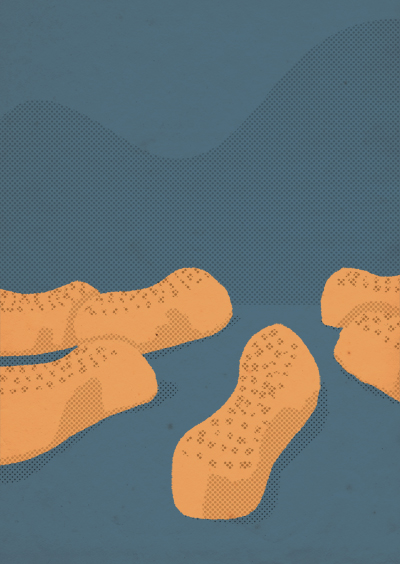 Glow sticks on ends of pool
Glow bracelets on hands
Swimming in the Dark
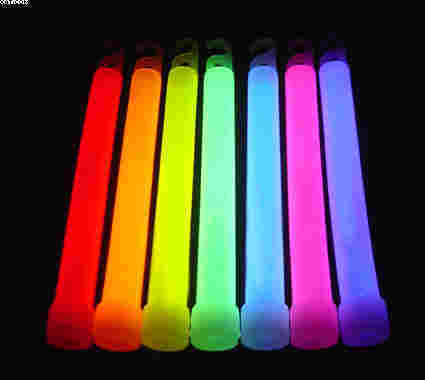 Coach or swimmer determines when to “stop” and when to “go” on the kick set

Stop means easy kicking

Set a time limit for the set

Mix up the times
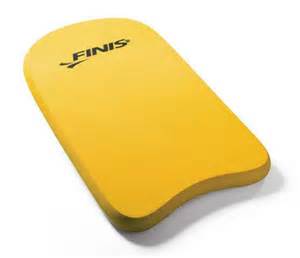 Stop and Go Kicking
NISCA sponsored program

One hour of endless relay swimming

Swimmers make decisions and lead
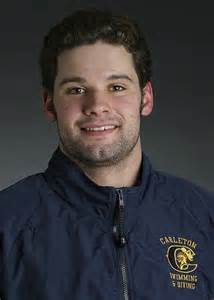 Hour of Power
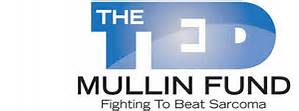 Send-off chart for 50’s
Swim until you miss an interval

Repeat 100’s working for perfection – slow, fast, etc.
50’s to Failure and 100’s to Success
Pick random numbers   number of repeats in a set or move to that lane, etc.
Random Numbers
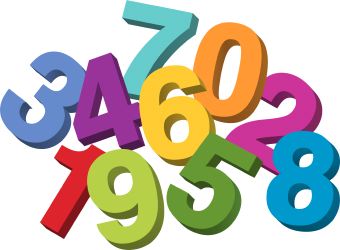 My girls love to listen to music during practice.

They request at least one “Disney” day each year for Disney movie music so they can sing along.
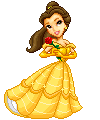 Disney Day
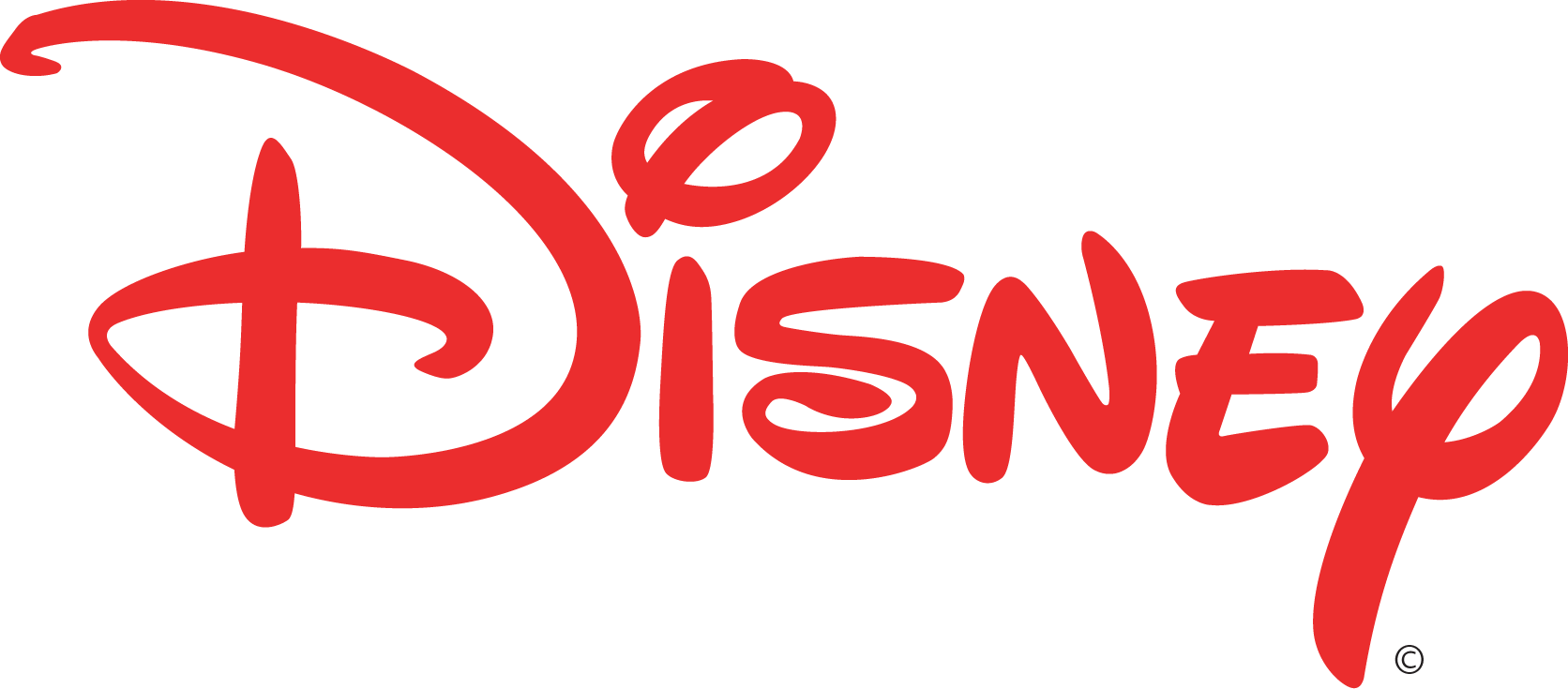 Not a “set” or “workout” but keeps them mentally sharp.

Throw out a trivia question or riddle and have them think while swimming.

Can do teams for scores, awards, etc.
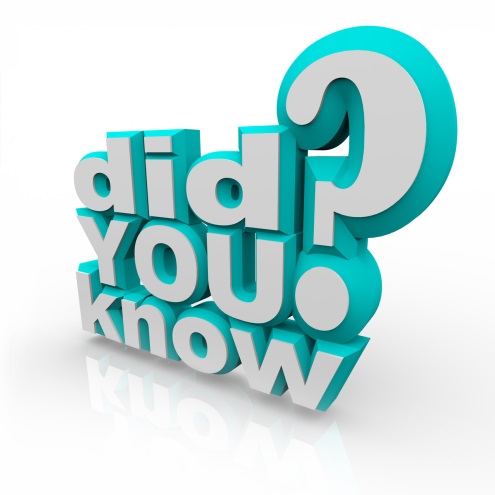 Trivia Games
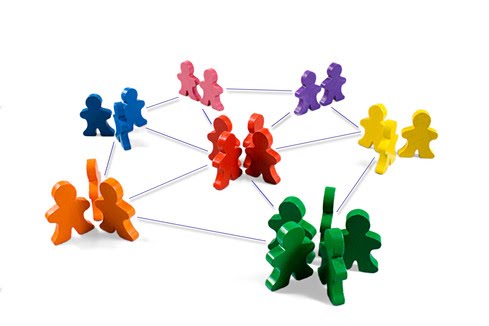 Time to Create and Share
Brainstorm ideas for special workouts in small groups of 3-4. 
Make sure to keep records of the ideas others share.
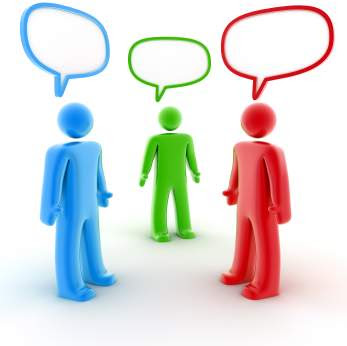 Share as a Group
Each group will share an idea or two for specialty workouts.
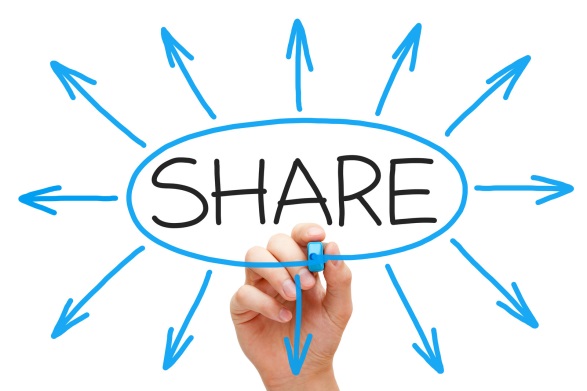 Teambuilding Ideas
Team divided up so new members are matched with returning members.
Teams use their phones to take pictures of various items, activities, and challenges.
Points awarded as per their instructions.
We do it the first Friday of the season.
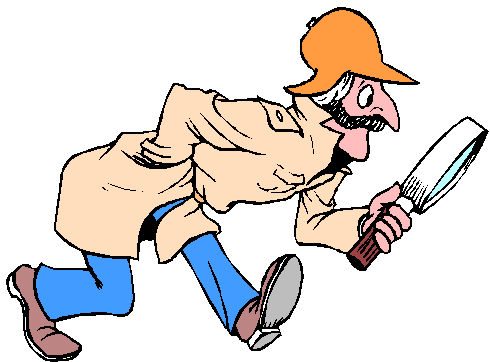 Scavenger Hunt
Athletes draw the name of a teammate.
During the season they secretly take pictures of this person.
They prepare a “surprise” for the person to be presented at the pasta dinner before championships.
Members reflect on the accomplishments of the person.
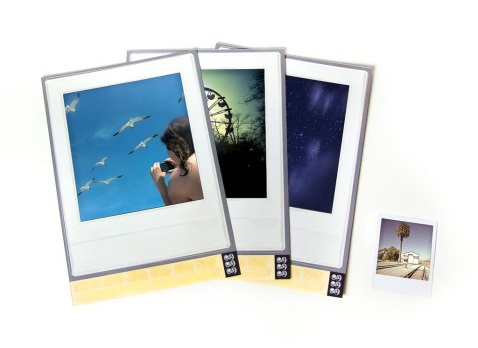 Camera Activity
An evening or overnight or an all day thing
Plan teambuilding activities i.e. Water Polo, the Box, or the Human Knot
Hold early in the season
Lock-in
Overnight retreat
Focus on Leadership and Planning
Have them help plan activities for the upcoming season
Train them to be leaders
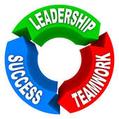 Captain or Senior Retreat
Divide team into “book groups”
Have each group read a motivational book
Share what was learned with the entire team
Reading For Success
Stotan
Swimming to Antarctica
Six Days to Swim
The Boys in the Boat
Reading For Success Booklist
Gather the team together to watch a motivational movie together.
Discuss the movie afterwards
Movie Night
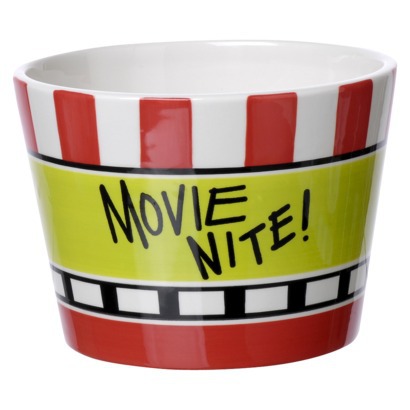 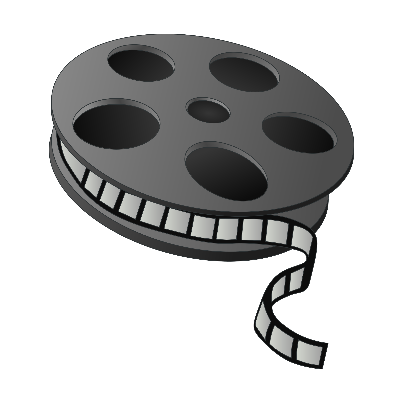 Miracle
Cool Runnings
Chariots of Fire
Movie Night Films I’ve Used Over the Years
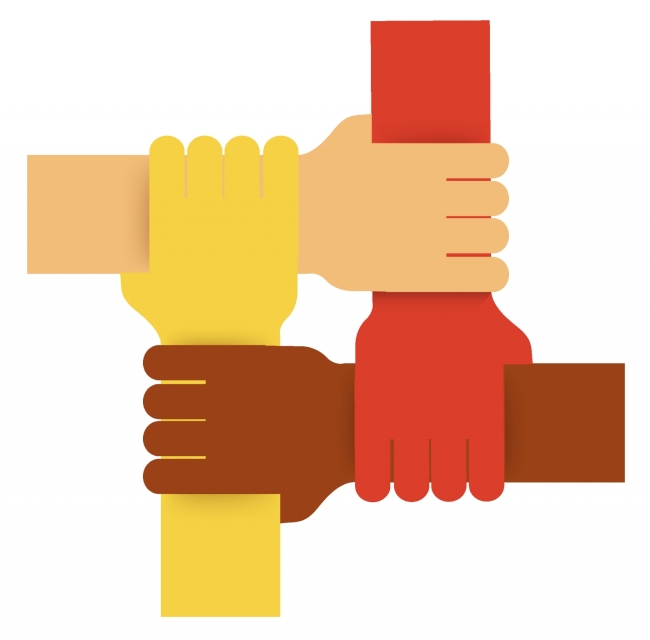 Group Discussion
What teambuilding activities have you found to be successful?